Capacitación “Sistema de evaluación de gerencia pública”
La Secretaria General y el Grupo de Gestión Humana extienden un saludo de bienvenida a este proceso de capacitación y agradecemos tener en cuenta las siguientes reglas:

Una vez ingrese registrarse en el acta de asistencia cuya dirección se encuentra en el chat de la reunión.
Mantener el micrófono cerrado y abrirlo únicamente cuando tenga el uso de la palabra.
En el espacio habilitado para preguntas solicitan el uso de la palabra utilizando el icono de levantar la mano, o cuando tengan problemas de audio escriben la pregunta a través del chat de la reunión.
Iniciamos a las 8:00 a.m.
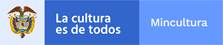 [Speaker Notes: Dar la bienvenida y anunciar que hoy lunes 27 de abril de 2020 se desarrolla la versión número 6 del Consejo Nacional de Economía Naranja, que se desarrollará de manera virtual
Agradecer la participación de los Ministros y sus delegados a la presente sesión
Anunciar que para efectos de transcripción de las actas y para hacer adecuado seguimiento a los compromisos, la sesión será grabada a través de la plataforma de TEAMS en la que se desarrollará la reunión
Palabras de la Ministra:
Llamado de atención sobre la importancia del uso del Sello Crea y un mensaje unificado alrededor de la Economía Naranja 
Anunciar que se expidió el Decreto 474 y que está muy adelantado el del Art. 180 del PND]
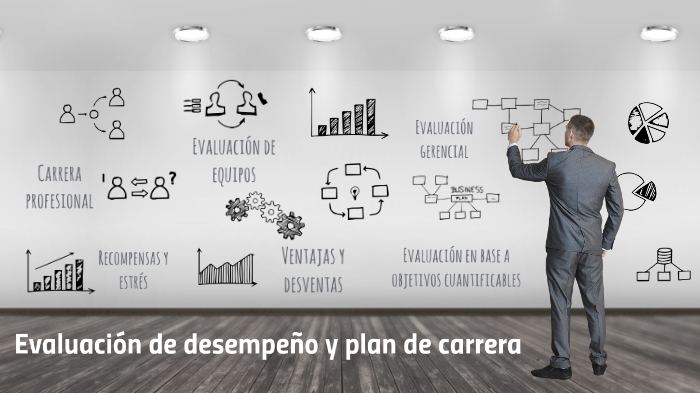 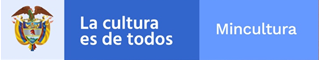 Nombre del Plan (xx)
GESTIÓN DEL RENDIMIENTO - GERENCIA PÚBLICA
Gerencia Pública
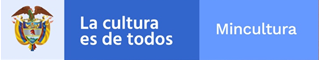 Título VIII
Principios de gerencia pública en la Administración
Titulo IV
Competencias 
Título XIII
Gerencia pública
Contexto legal
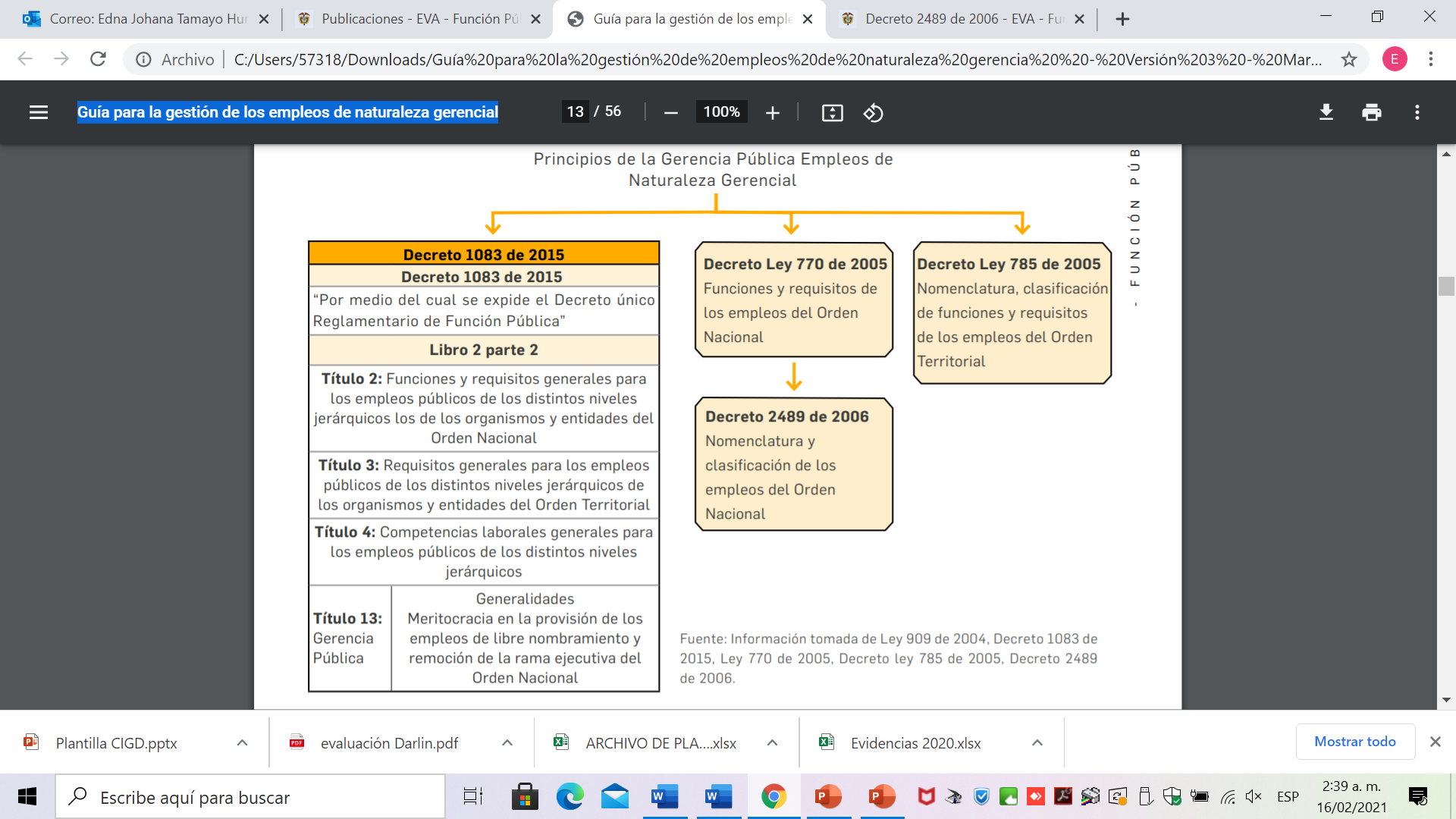 Ley 909 de 2004

Por la cual se expiden normas que regulan el empleo público, la carrera administrativa, gerencia pública y se dictan otras disposiciones
2
Decreto 1083 de 2015

Decreto único reglamentario del sector de la función pública
Gerencia Pública
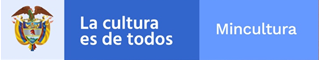 Instrumentos DAFP
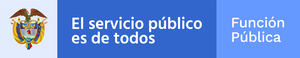 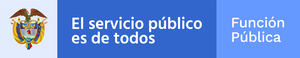 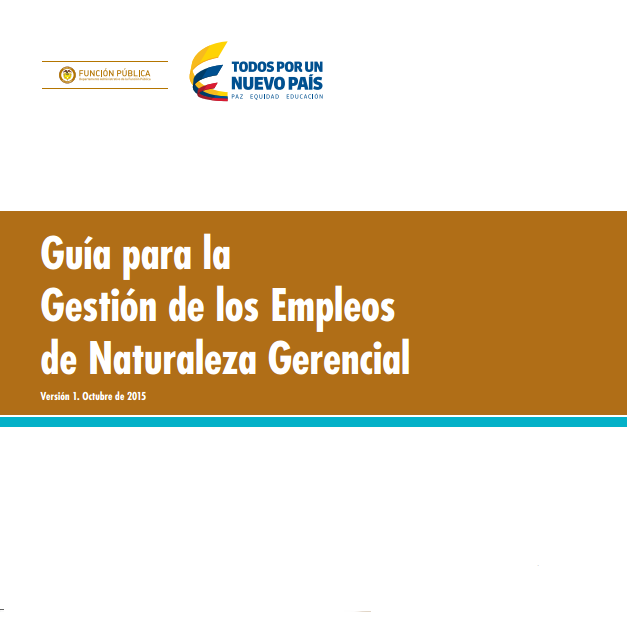 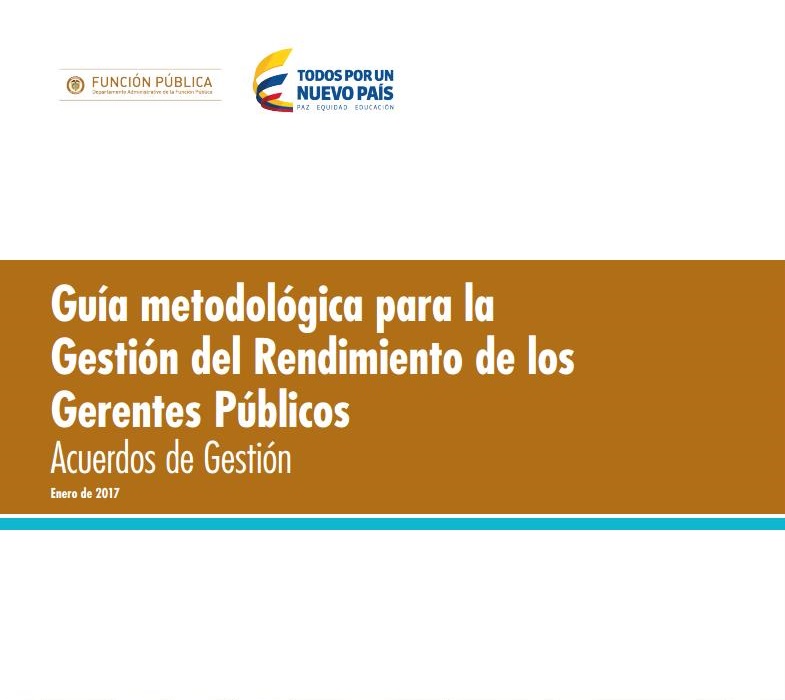 Marzo 2020
Enero de 2017
Ministerio de CulturaResolución 419 de 2017
Gerencia Pública
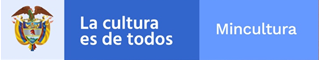 Definición
El artículo 47 de la Ley 909 de 2004 establece que los empleos de naturaleza gerencial son los que conllevan un ejercicio de responsabilidad directiva en la administración pública de la Rama Ejecutiva del orden nacional y territorial.
Altas capacidades técnicas y gerenciales
Gerencia Pública
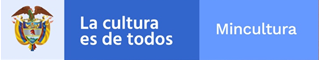 Empleos que lo conforman
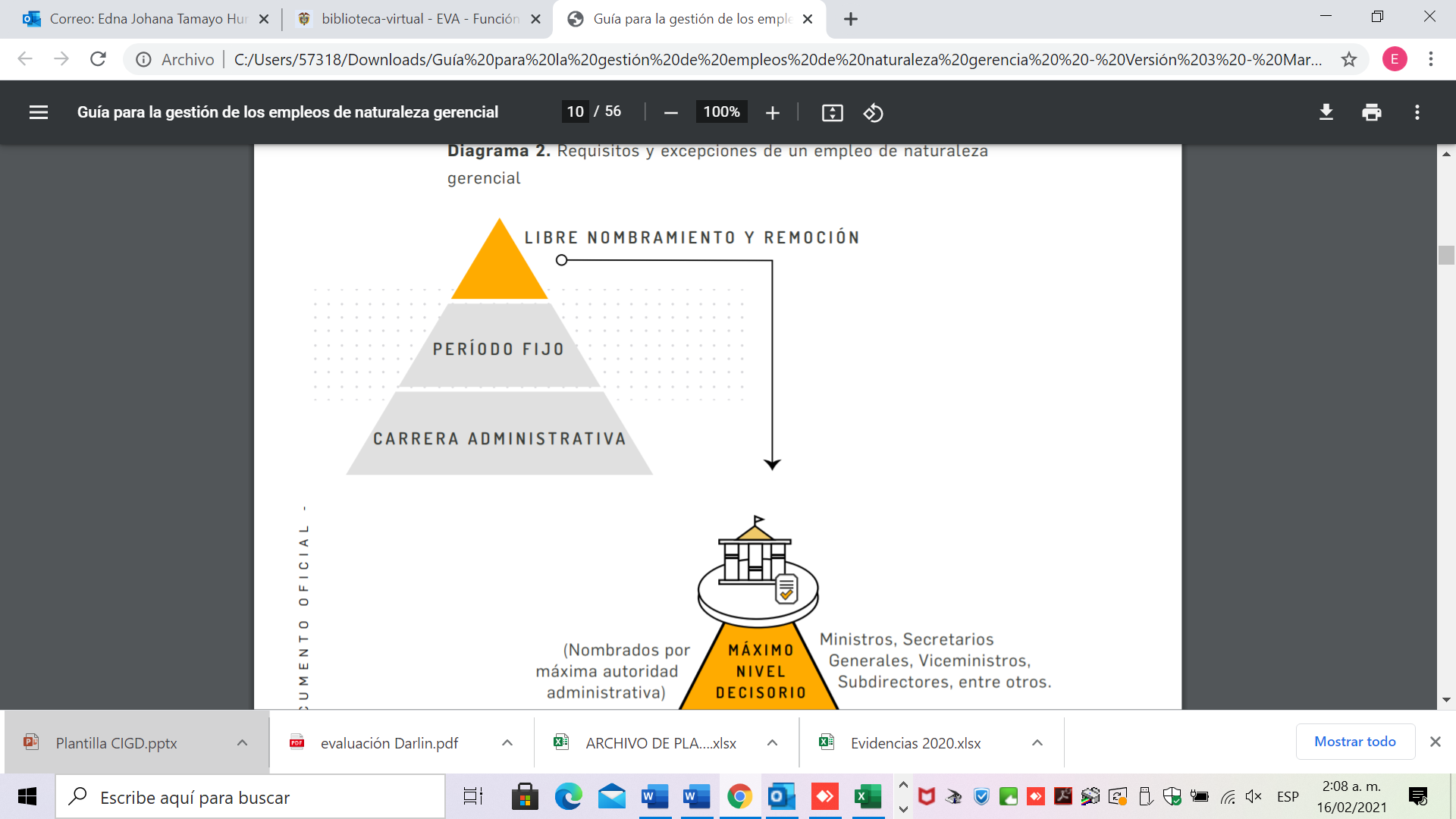 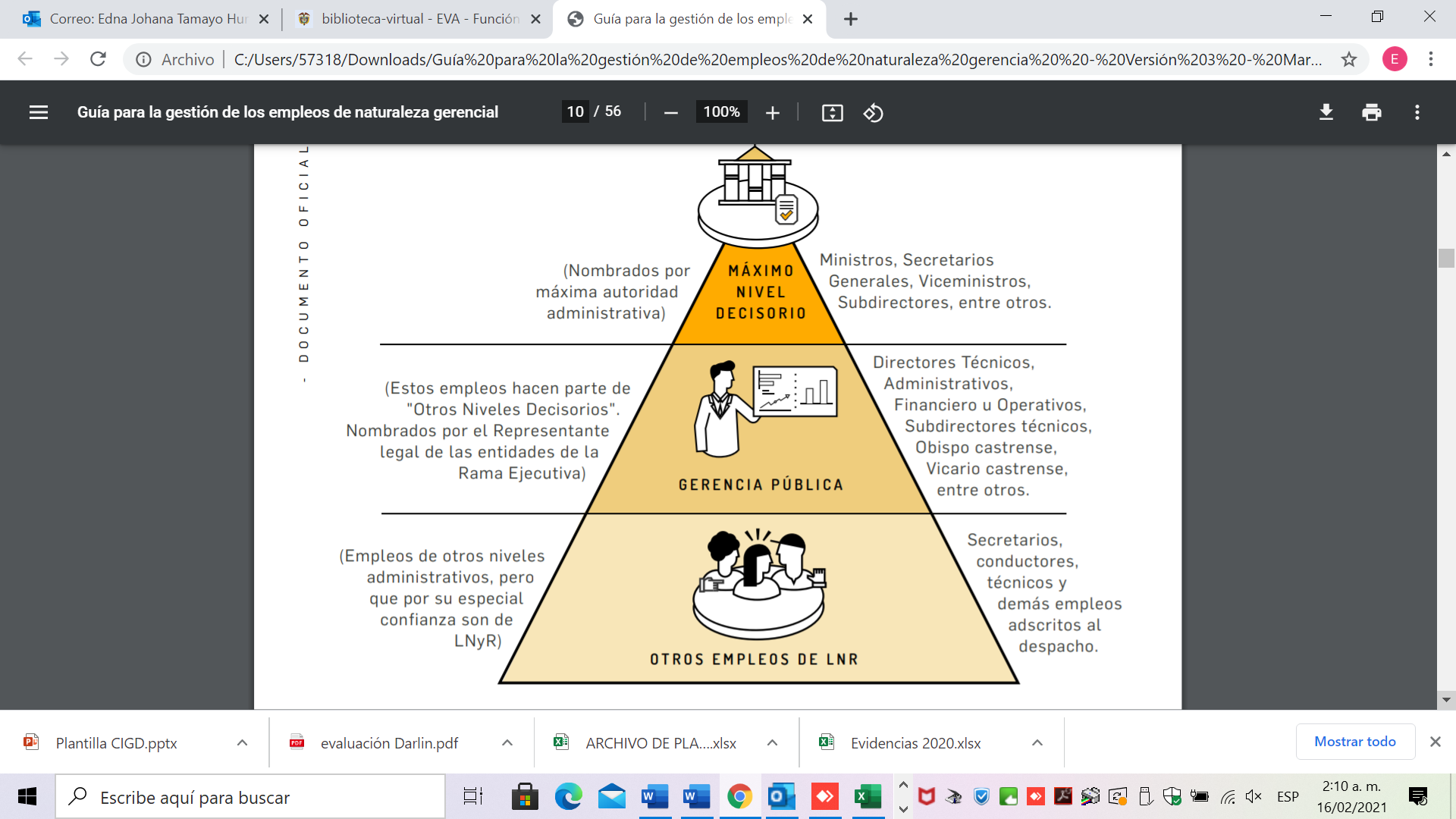 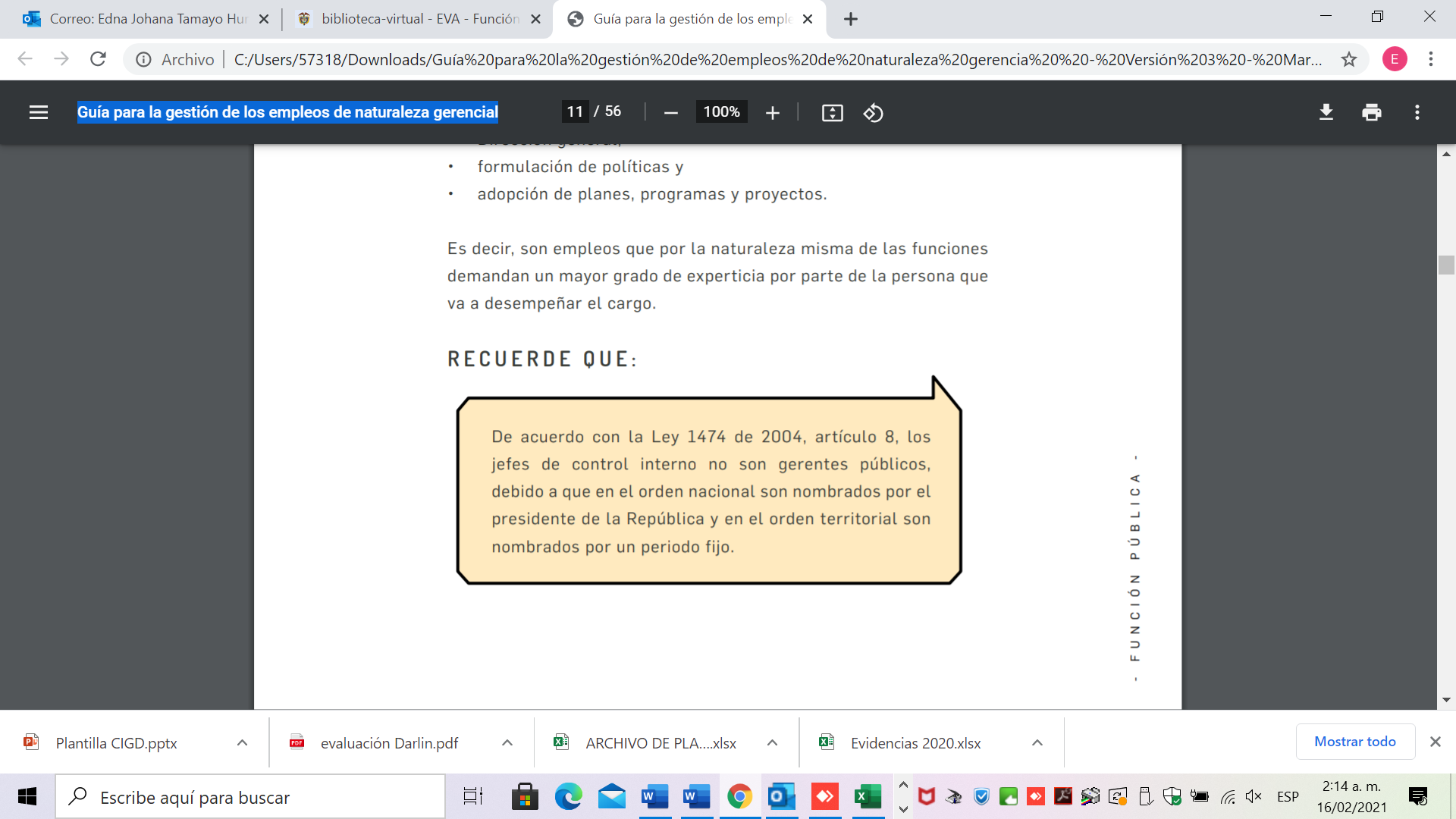 Fuente: Guía para la gestión de los empleos de naturaleza gerencial 2020 - DAFP
Principios que rigen la Gerencia Pública
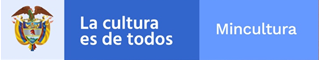 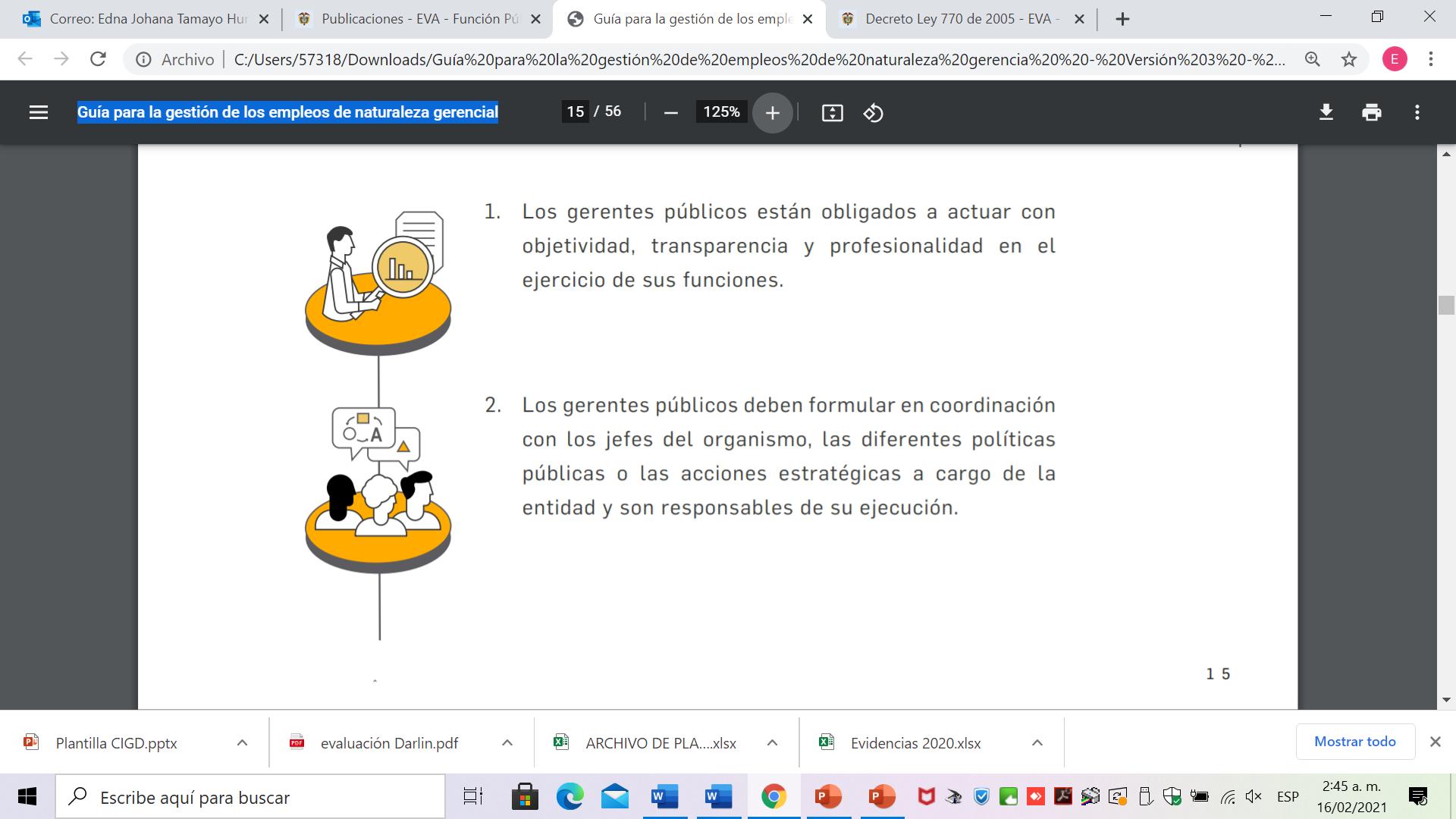 Principios que rigen la Gerencia Pública
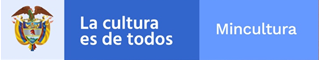 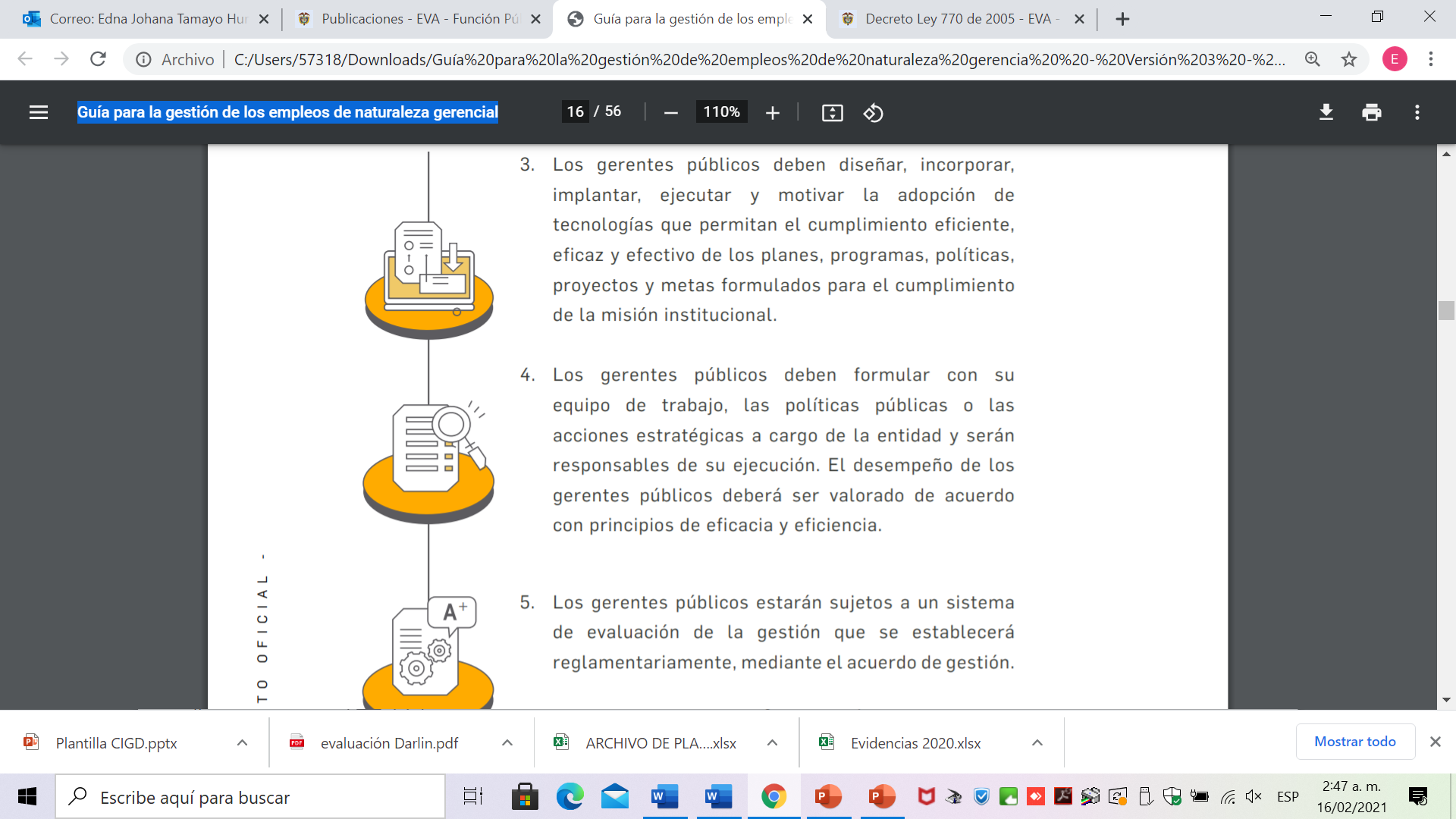 Gestión del rendimiento
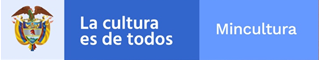 Definición
La gestión del rendimiento es un componente que permite identificar y evaluar las fortalezas o aspectos por mejorar del gerente público, con el fin de incentivar la gestión eficiente y avanzar en las falencias identificadas.
Acuerdo de gestión
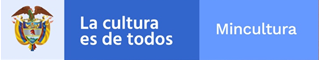 Instrumento en el cual se pactan, controlan y evalúan los compromisos entre el gerente y su superior jerárquico de acuerdo con el PND, el Plan Estratégico Sectorial, el Plan Estratégico Institucional y el Plan de Acción Anual.
Fases del Acuerdo de Gestión
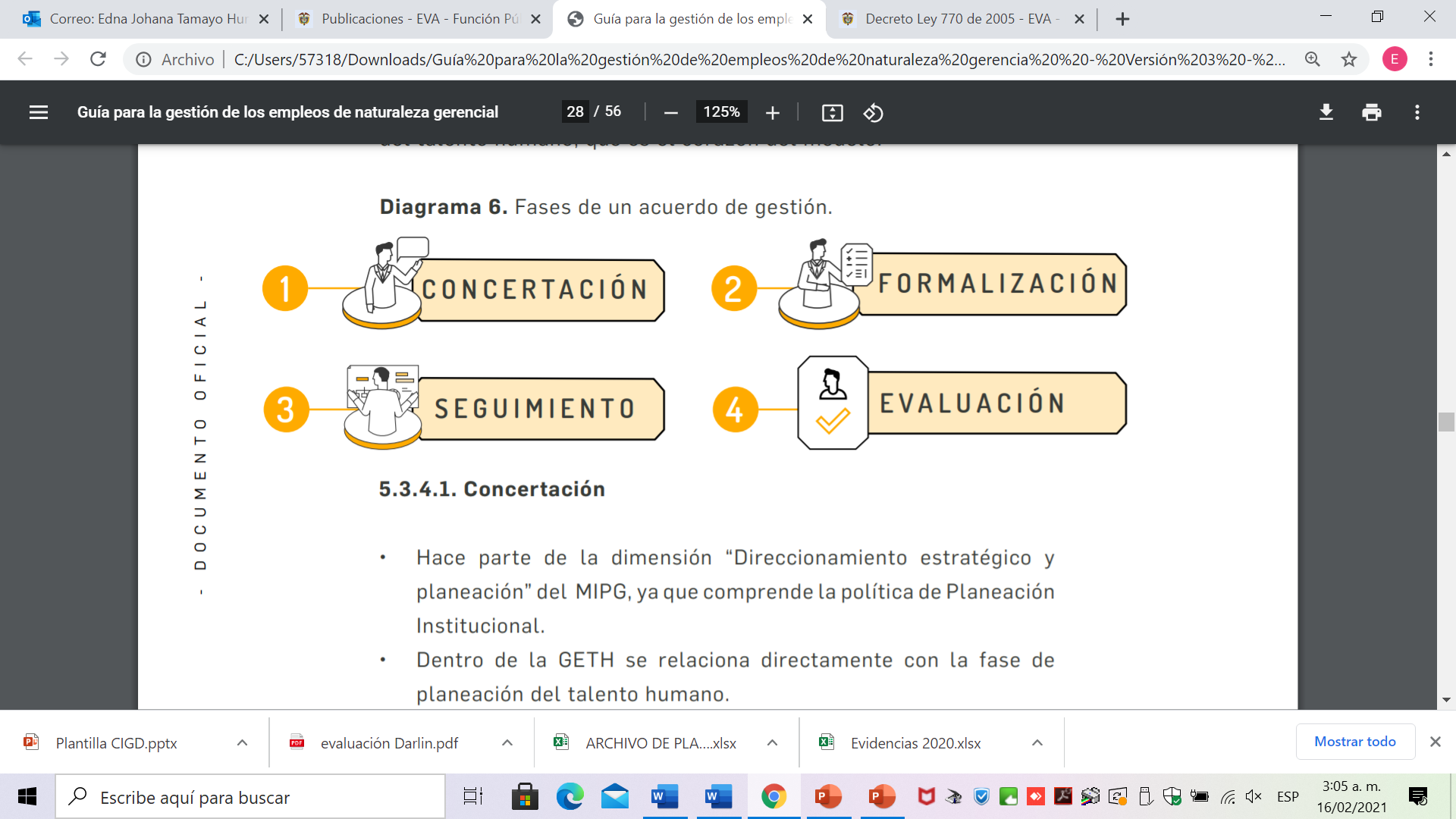 Fase de concertación
1
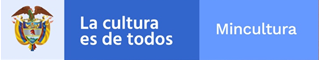 1
Concertación
Gestión del Rendimiento
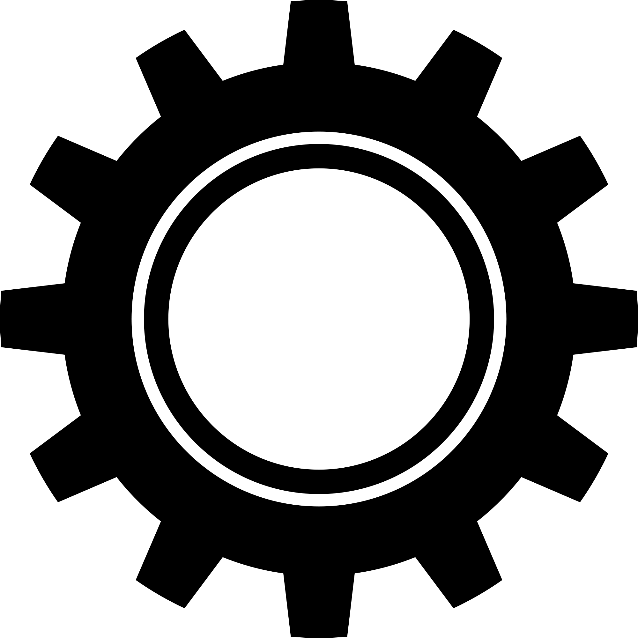 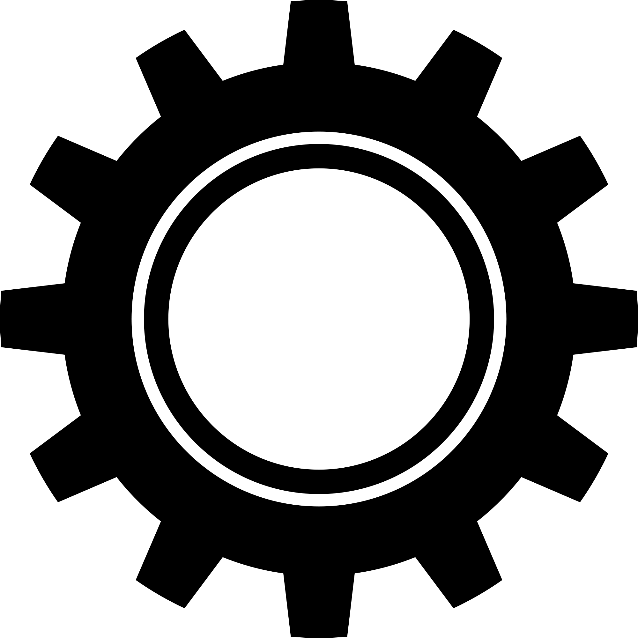 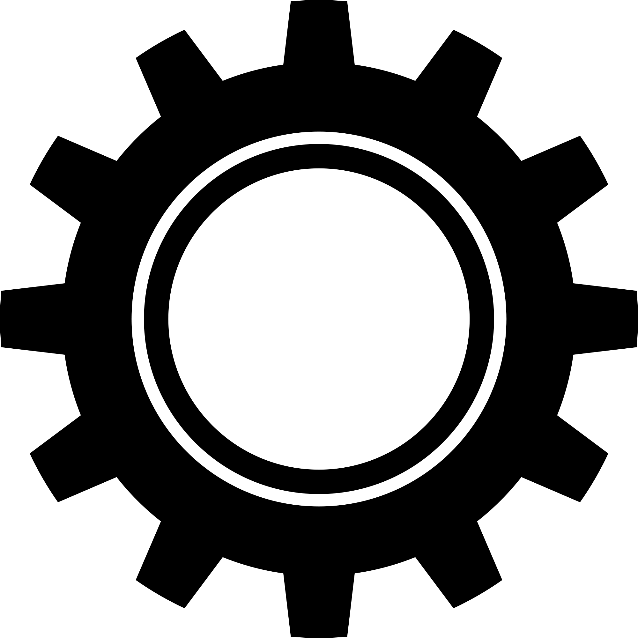 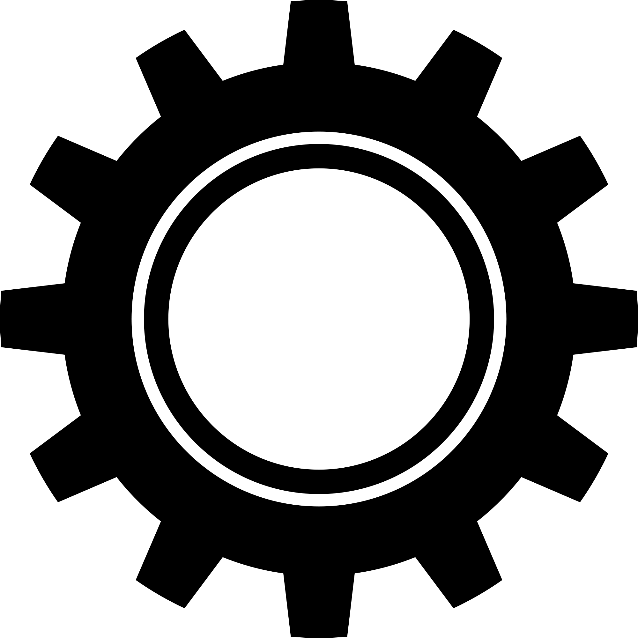 Se establecen compromisos gerenciales
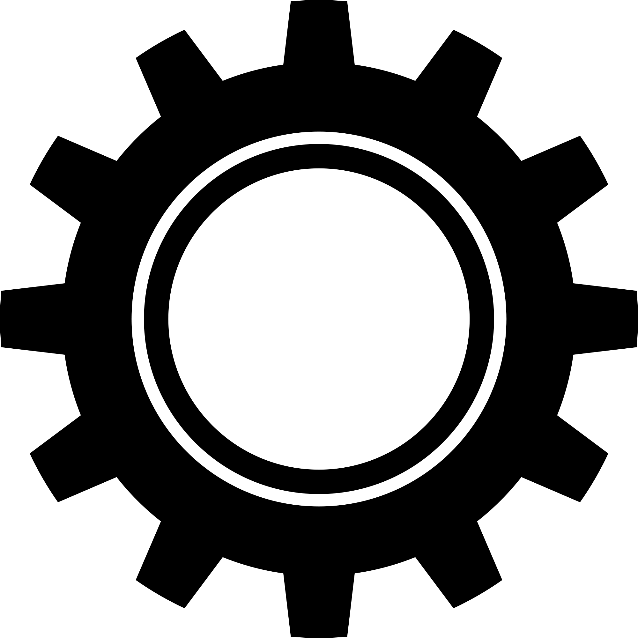 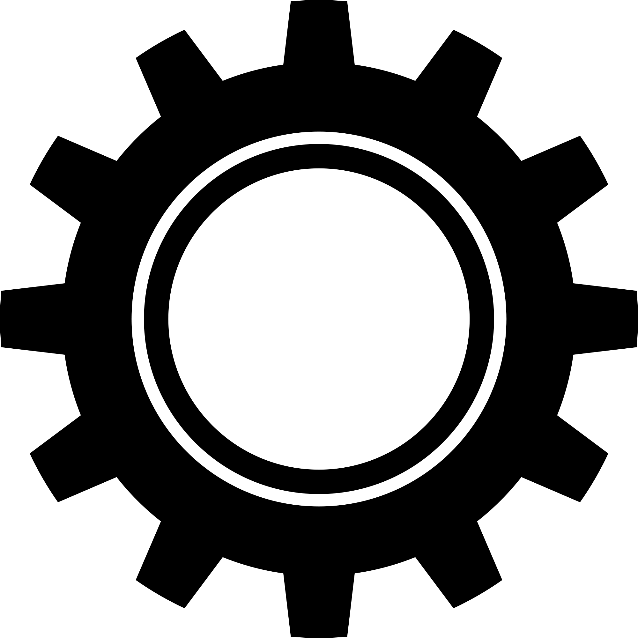 Compromisos con pesos ponderados de no más de 40%, no menos de 10%
Asegurar el diálogo
Compromisos  gerenciales mínimo 3 y máximo 5
Plazo no mayor a 28 de febrero.
Plazo no  mayor
a 4 meses.
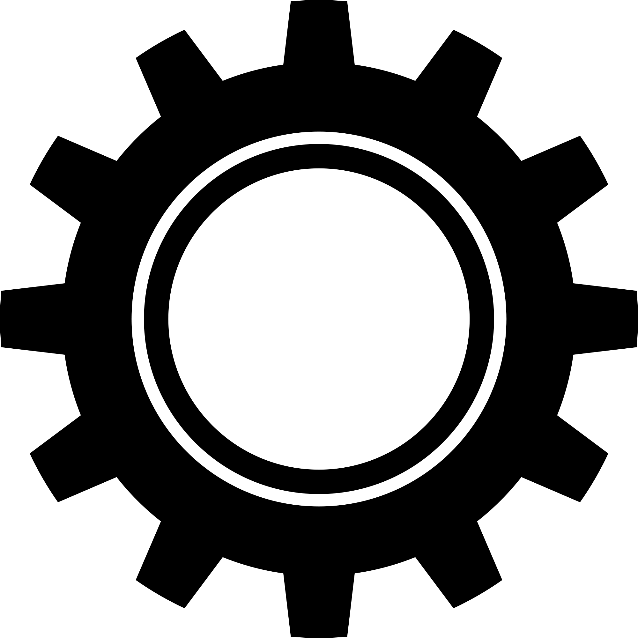 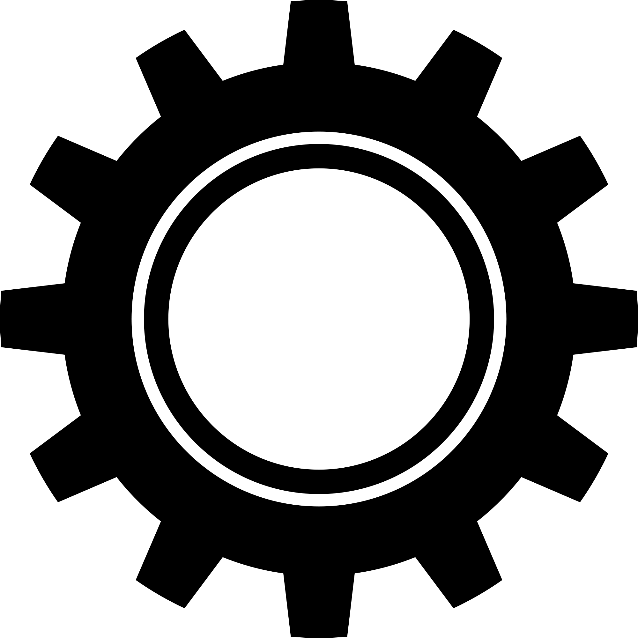 Socialización 
de los compromisos
Compromisos claros, medibles, demostrables y concretos
Vigencia anual
Articulación con los Colaboradores de los equipos de trabajo
Fase de formalización
2
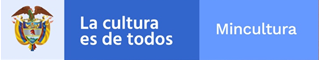 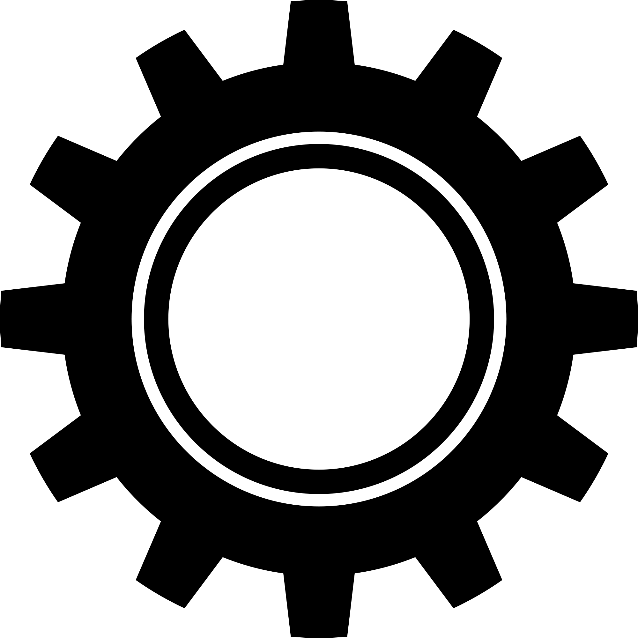 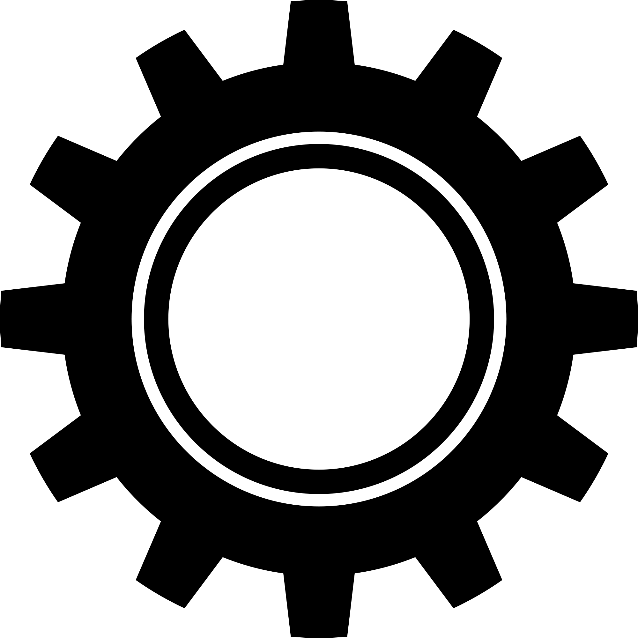 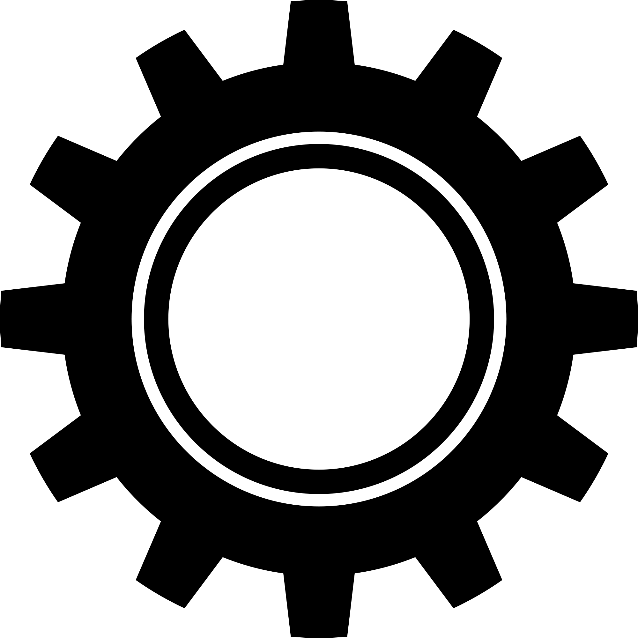 Simultanea la etapa de concertación y formalización
Siempre por escrito y firmado
Plazo no mayor a 4 meses.

 Plazo no mayor a 28 de febrero.
3
Fase de Seguimiento y retroalimentación
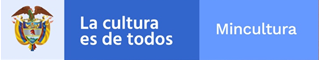 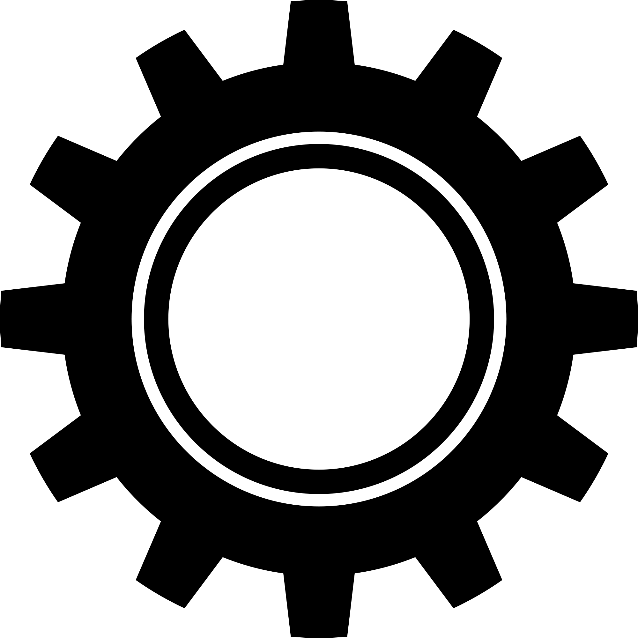 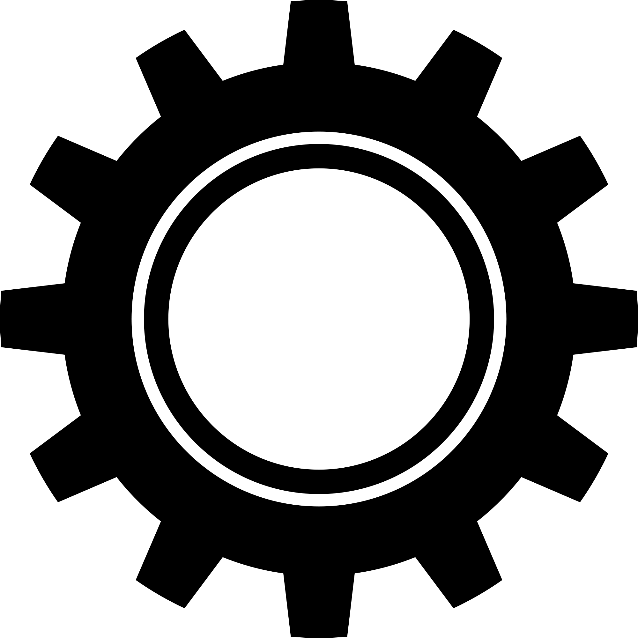 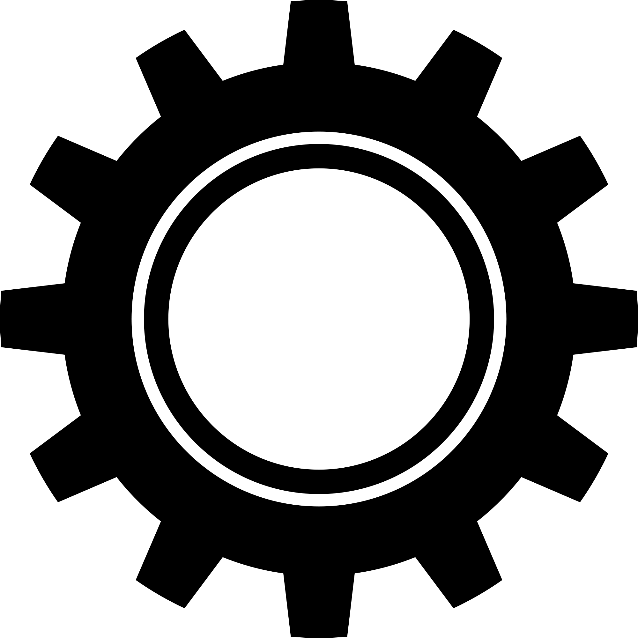 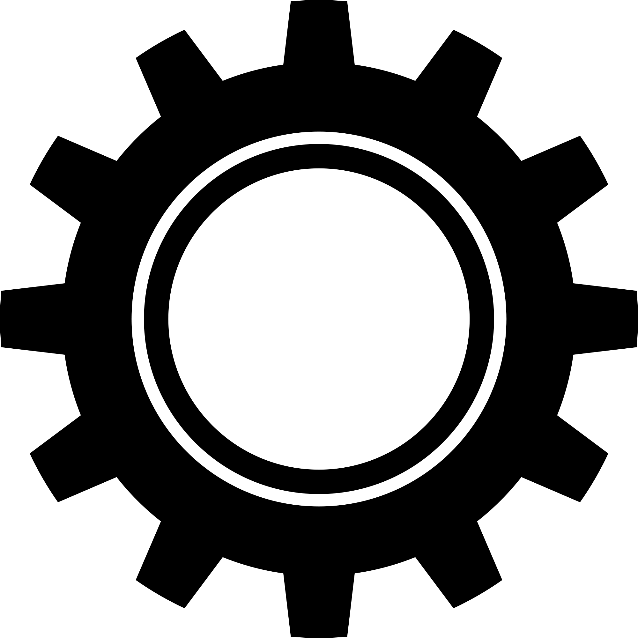 Relación con el desarrollo de las competencias
La etapa debe coincidir con los períodos del seguimiento institucional
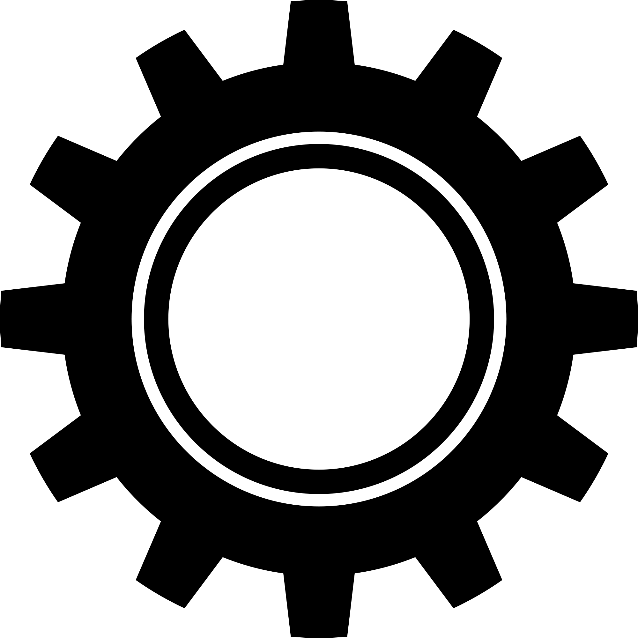 Se registra la evidencia del seguimiento
Seguimiento semestral
Frente a los resultados
Fase de evaluación
4
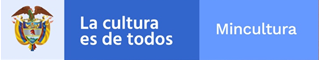 Fase de evaluación
4
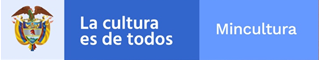 Competencias Comportamentales
1
Visión estratégica
2
Liderazgo efectivo
3
Planeación
4
Toma de decisiones
Fase de evaluación
4
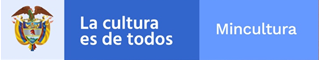 Competencias Comportamentales
5
Gestión del desarrollo de las personas
6
Pensamiento sistémico
7
7
Resolución de conflictos
8
El superior jerárquico es el responsable de concertar, firmar, hacer seguimiento y evaluar los acuerdos de gestión según lo establecido en el artículo 2.2.13.1.11 del Decreto 1083 de 2015.
Fase de evaluación
4
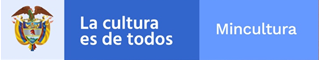 Competencias Comportamentales
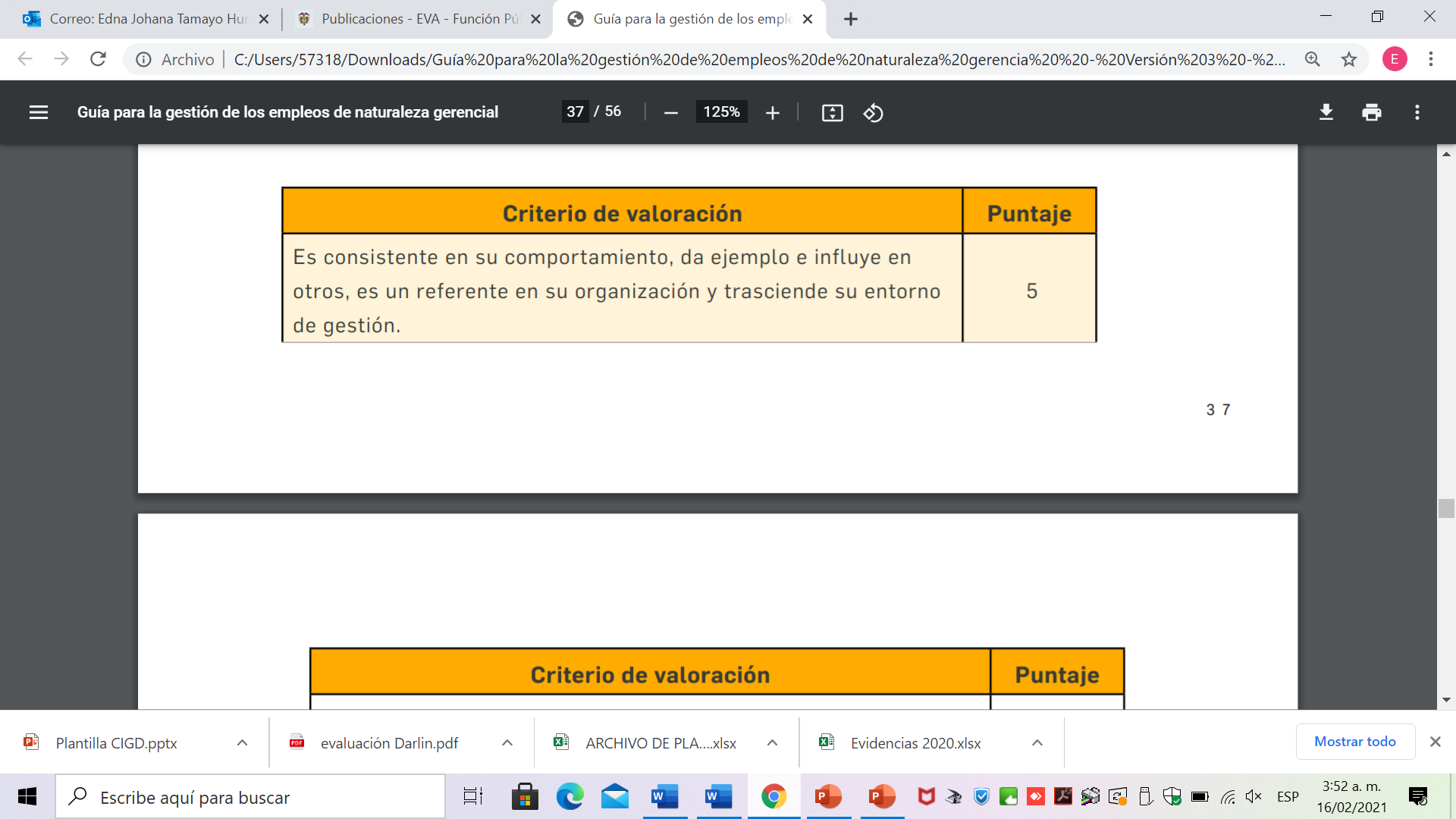 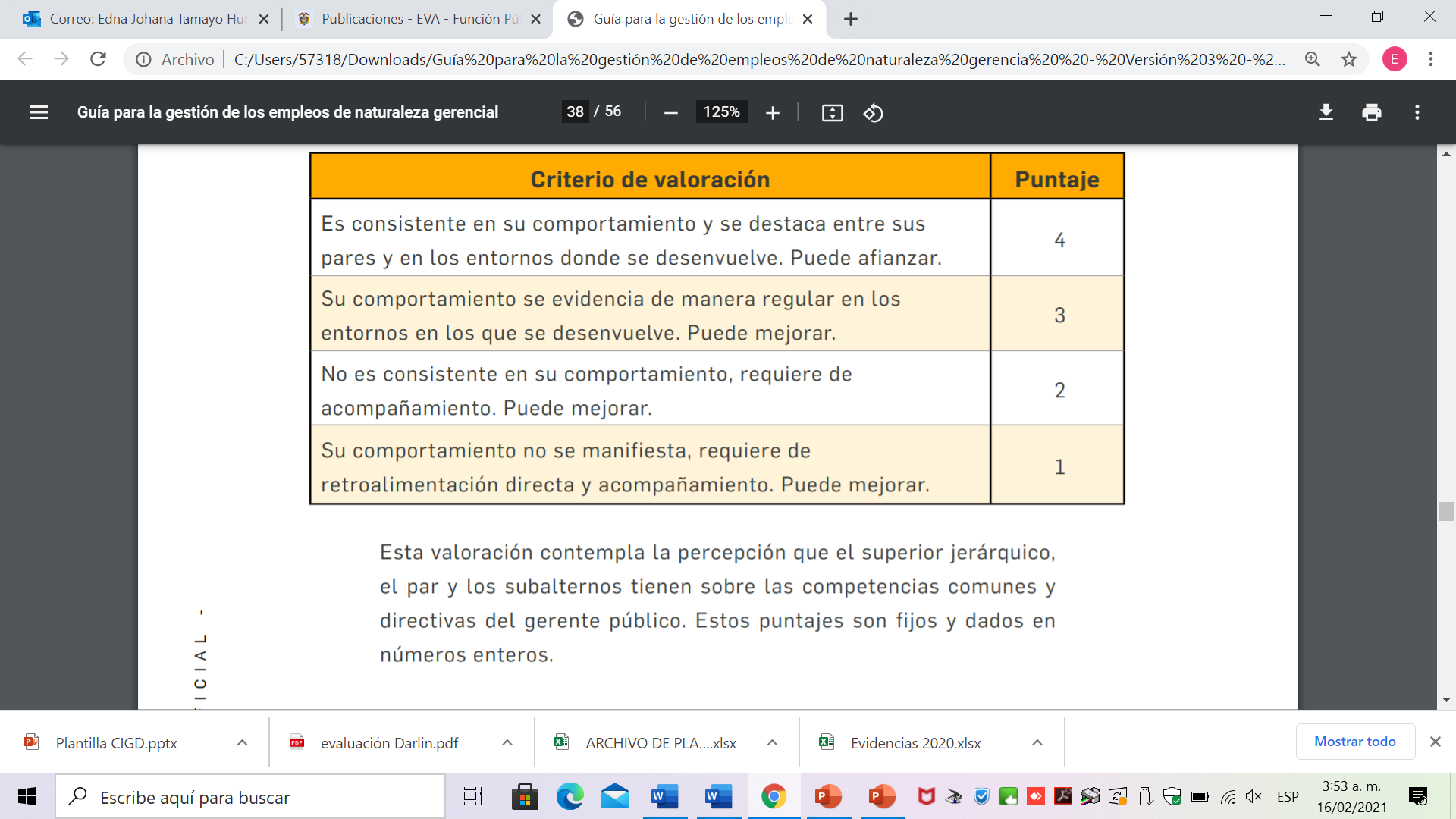 Fase de evaluación
4
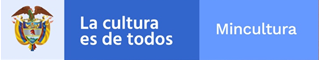 Jefe Inmediato y Grupo de Gestión Humana
4
Firma y archivo de los acuerdos de gestión
Marzo 5
Grupo de Gestión Humana
Entrega evaluaciones al superior
Marzo 1 al 3
Oficina Asesora de Planeación
3
Gerente Público
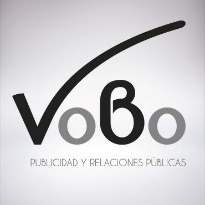 Acuerdo de gestión
Febrero 22 al 26
2
Grupo de Gestión Humana
Evaluación pares y subalternos
Febrero 22 al 26
1
Preguntas frecuentes
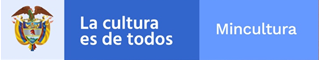 ¿Cuál es la fecha máxima para concertar y formalizar el acuerdo de gestión?

¿Concertar los factores adicionales es obligatorio?

¿Cuál es la vigencia de un acuerdo de gestión?

¿Aquél que esté en calidad de encargado en un empleo de gerencia pública también concertaría el acuerdo de gestión? 

¿Quién debe evaluar el acuerdo de gestión?

¿Cada cuánto se hace seguimiento a los acuerdos de gestión?

¿La calificación insatisfactoria del acuerdo de gestión es causal del retiro de un gerente público?

¿Es posible concertar más de cinco (5) compromisos laborales?
Espacio de Preguntas
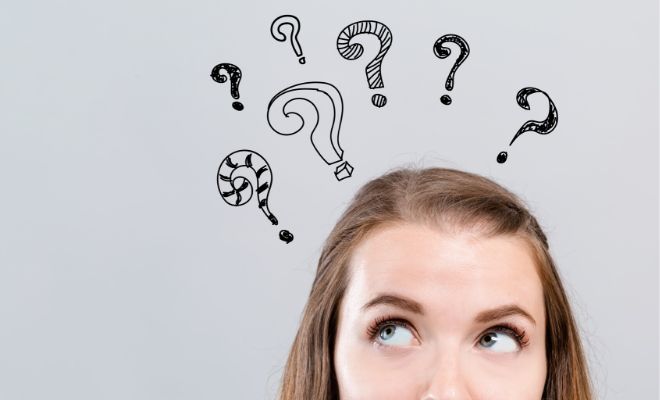 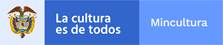